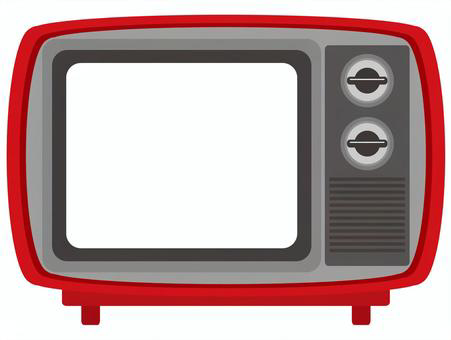 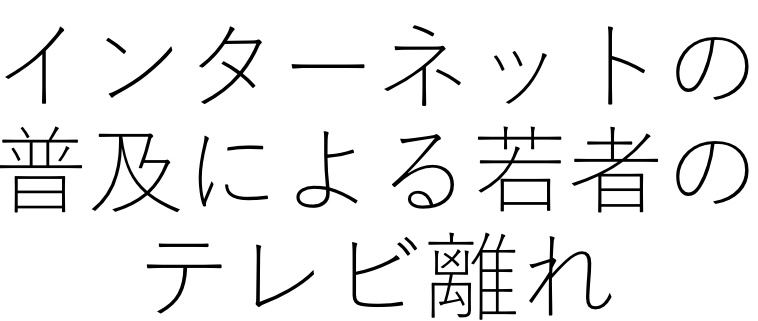 ネット利用時間がテレビ視聴時間を上まわる
年代別のメディアの利用時間
テレビ離れ悪影響
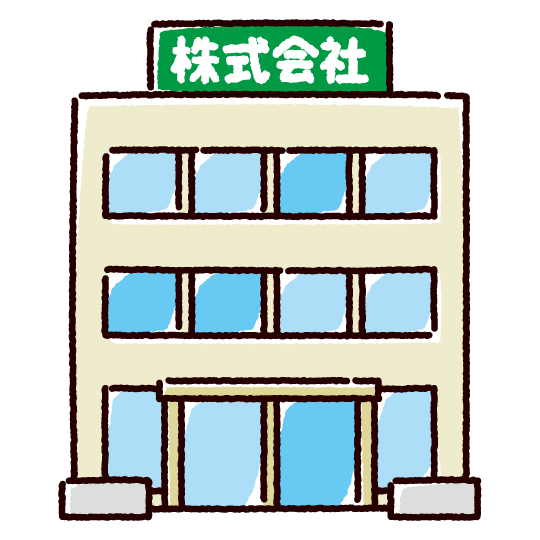 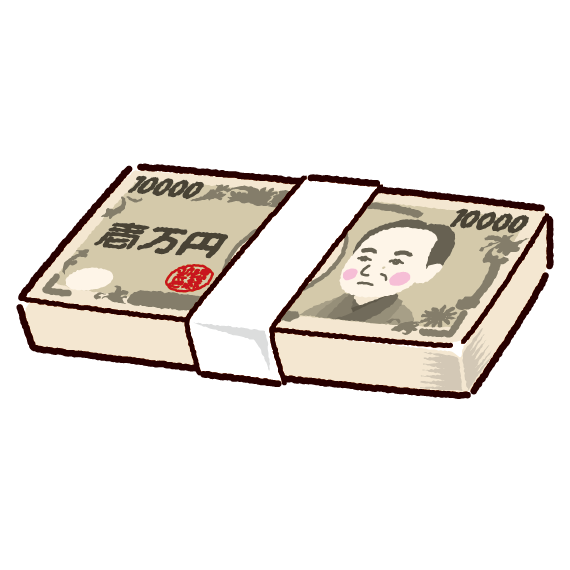 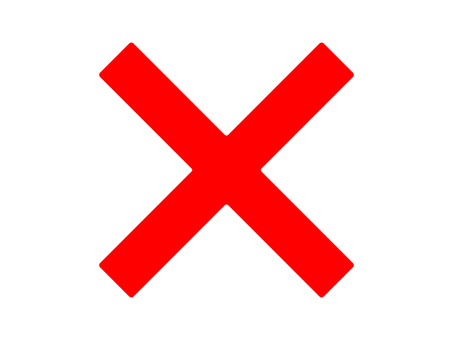 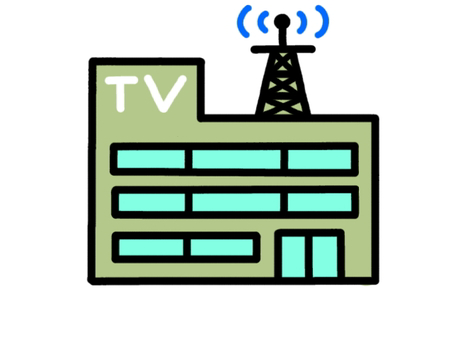 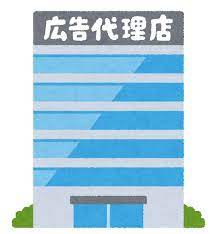 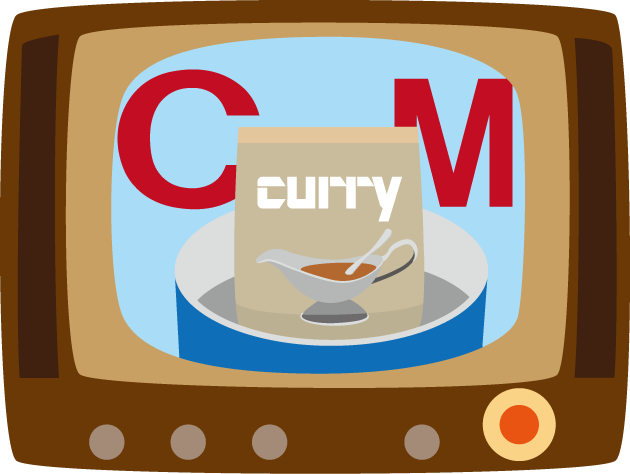 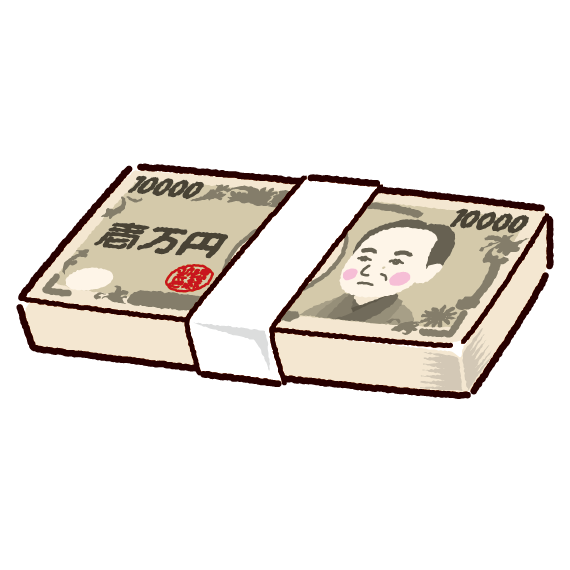 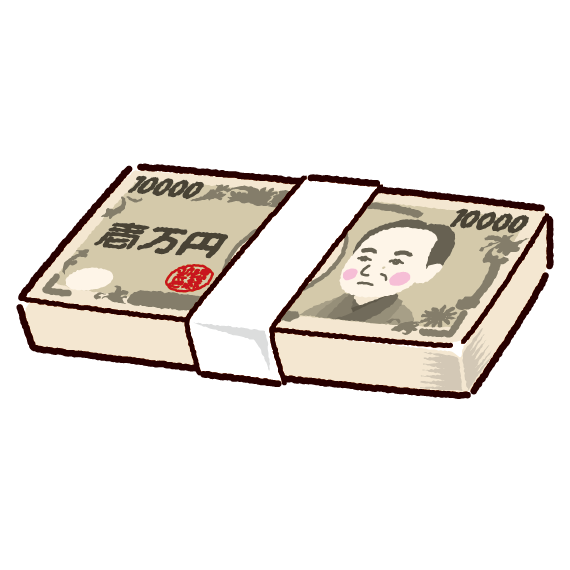 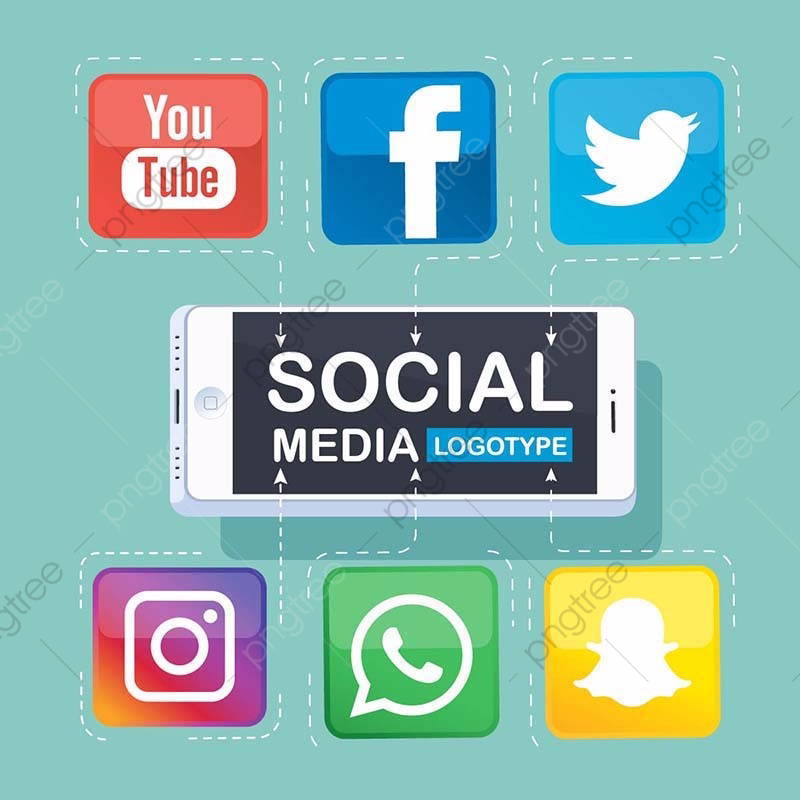 広告宣伝の仕方
CMを伝えたい年齢層を考える
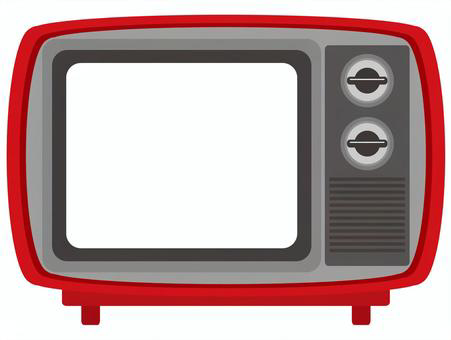 若い世代の視聴者多い
高齢者の視聴者が多い
過去の放送回を　　　　で配信する
無料
まとめ
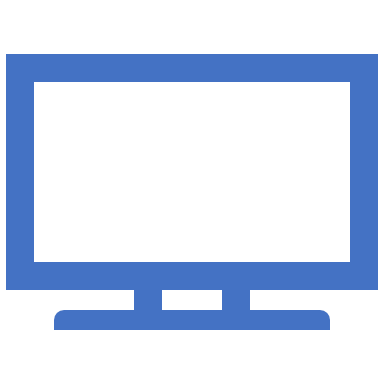 テレビ業界がインターネットを敵ではなく味方につけるべきである。